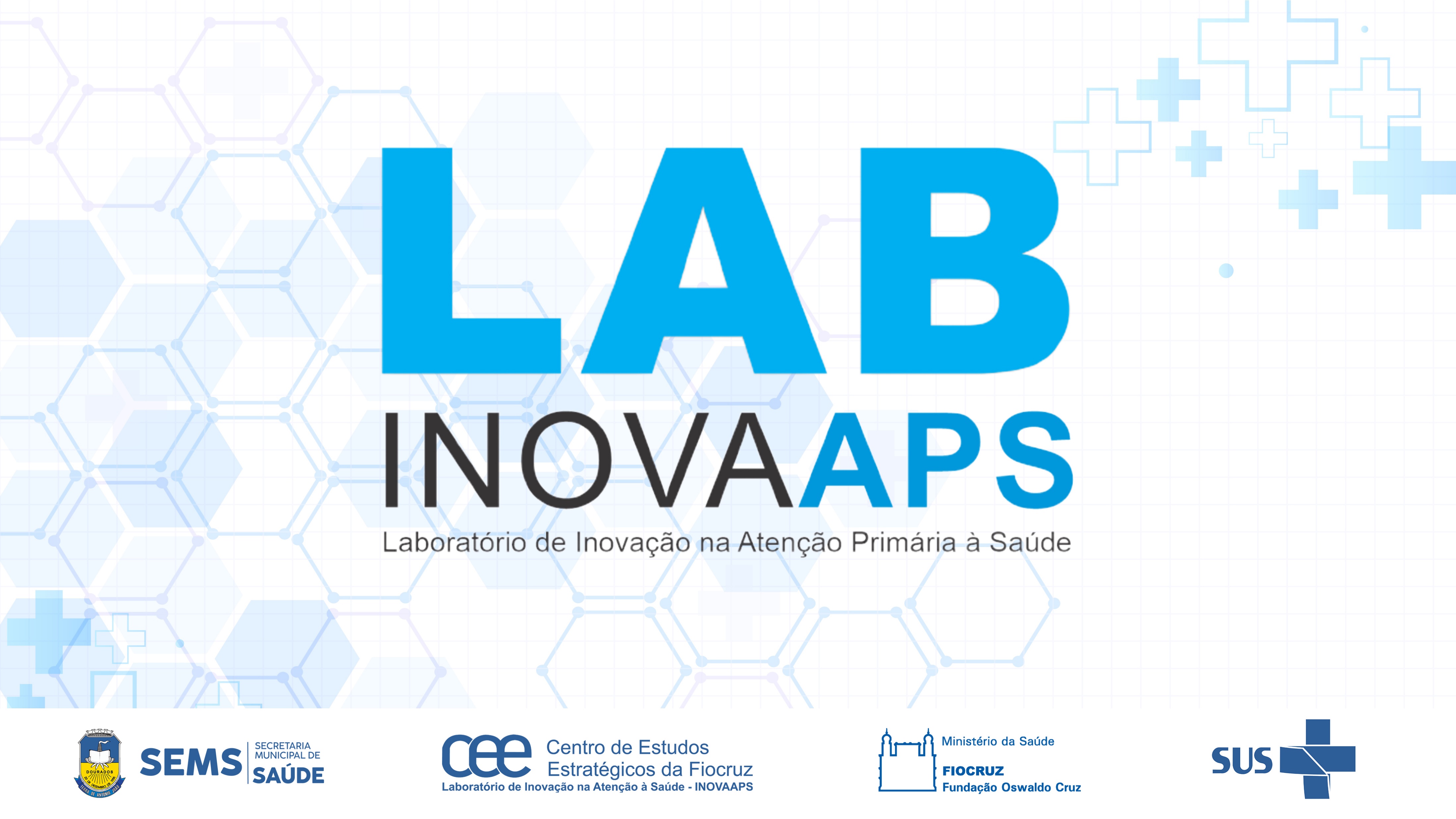 Mês/Ano
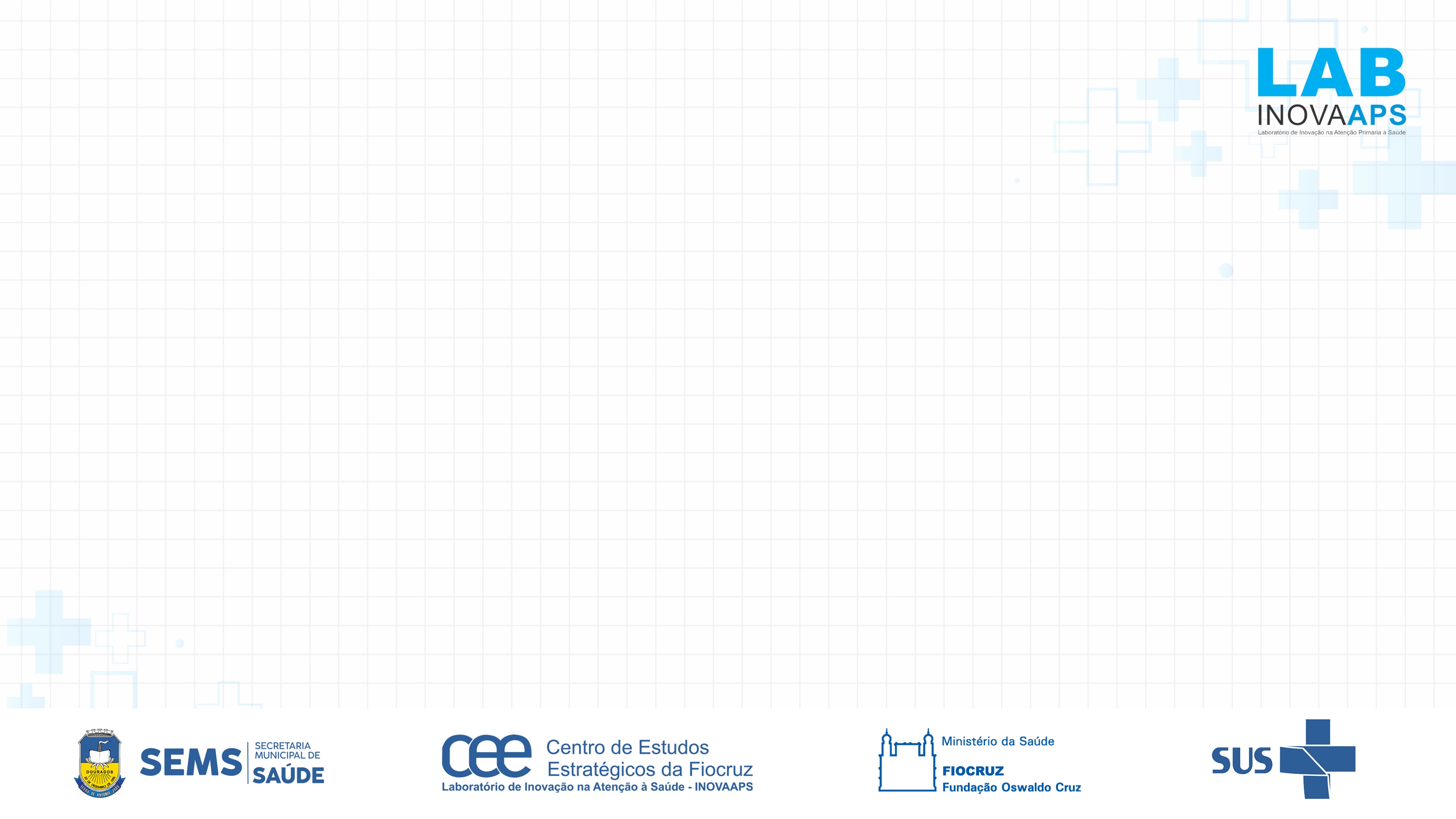 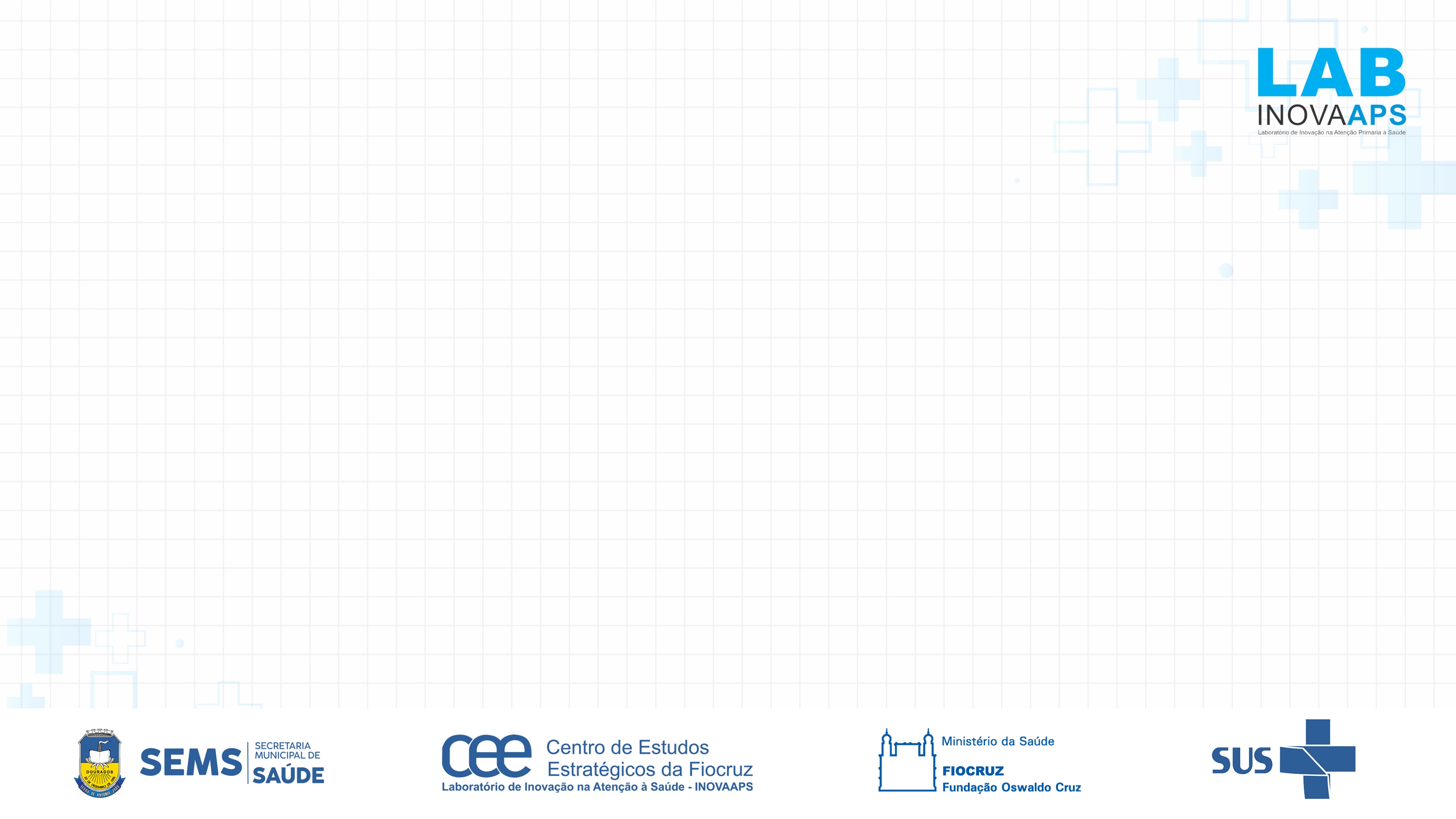